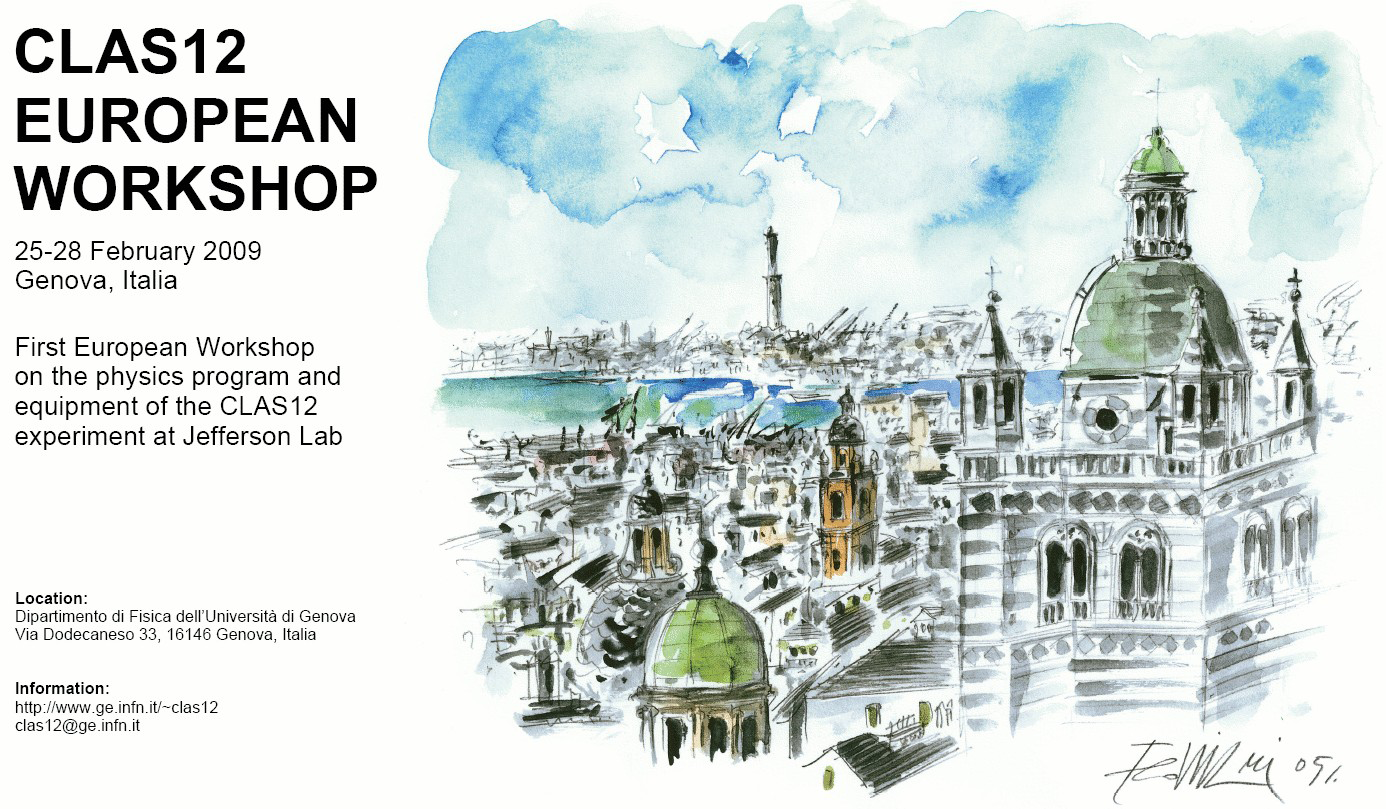 e1-dvcs2 Run Status


Maurizio Ungaro
University of Connecticut and Jefferson Lab
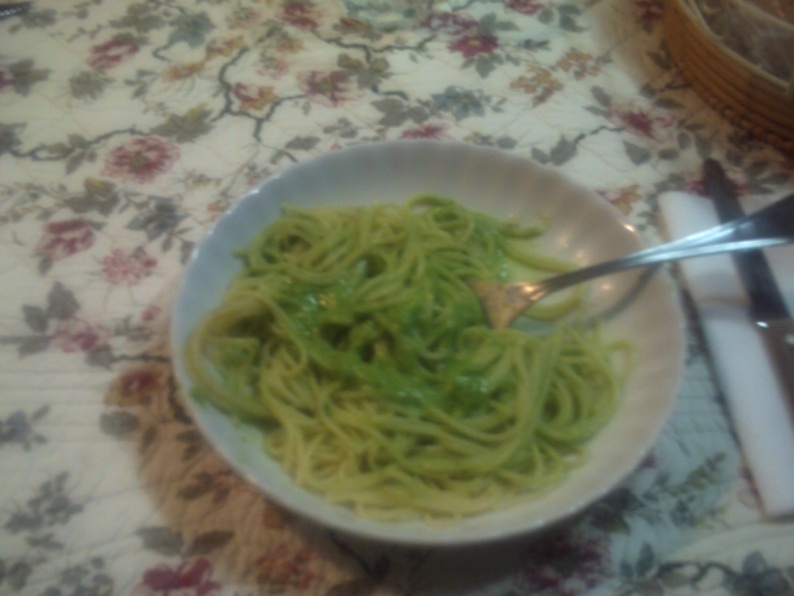 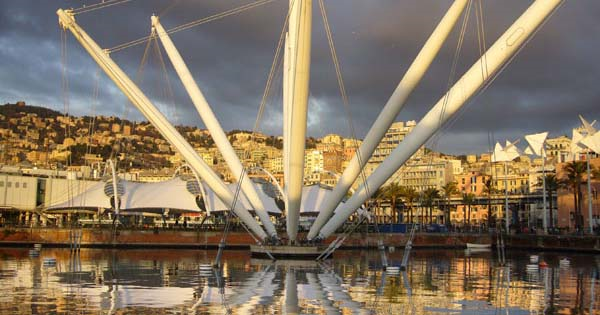 Outline
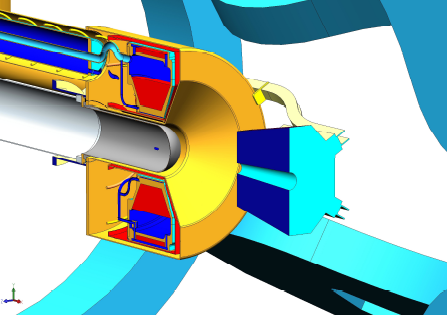 Data Conditions
 New Trigger
 Beam Current Scan
 Solenoid Current Scan
 Solenoid Field Mapping
 Data status
 e1-dvcs2 and current/future issues
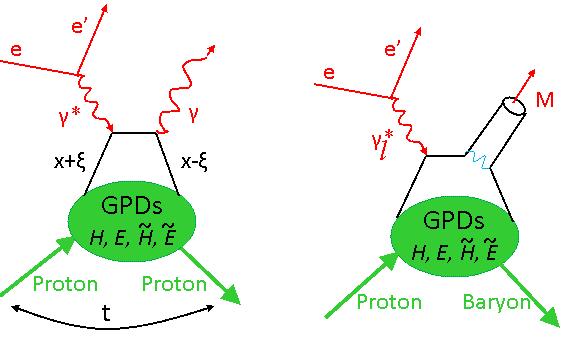 2
Startup, Run Conditions
Friday Oct 24, 2008 start up after long period of machine shutdown  
Good beam tuned on  Sunday Oct 26, 2008. Run ended on Jan 24, 2009
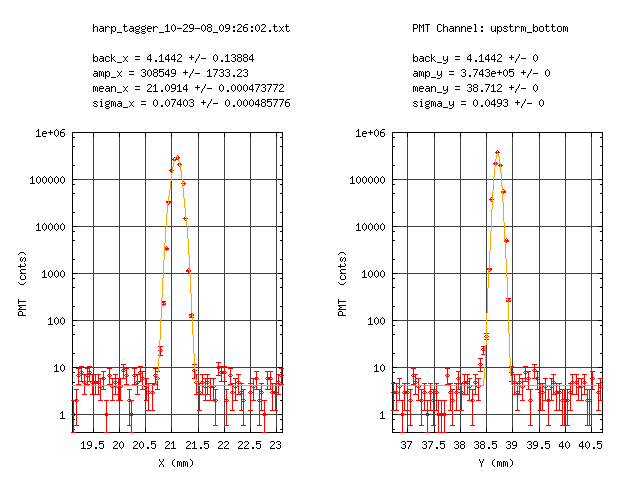 12-16 nA Beam current        
1.5 -2.0 1034 Luminosity

86% polarization

DC Occupancy 2.5%

Trigger Rate: 3.4KHz

Dead Time: ~10%
3
Brand New DVCS Trigger Logic
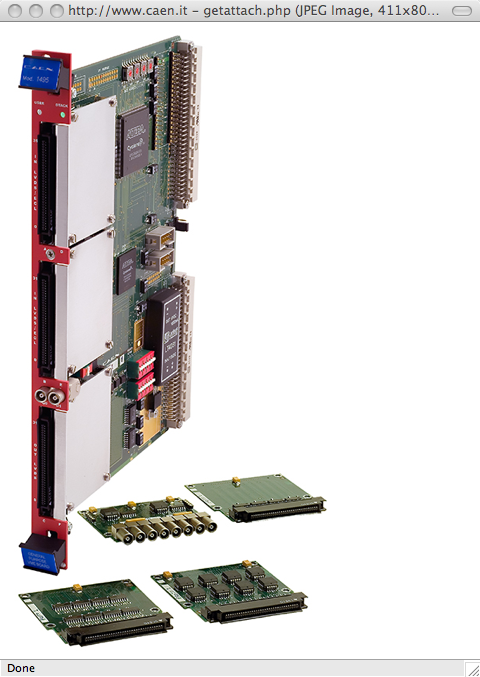 Valery  Kubarovsky



New dvcs Trigger Logic  is  based on the  Field-Programmable Gate Array (FPGA)
Commercially available CAEN Module V1495  is a VME  board, suitable for various digital Gate/Trigger/Translator/Buffer/Test applications, which can be directly customized by the User.
64 inputs
 32 outputs
4
Brand New DVCS Trigger Logic
424  IC  signals
72 hodoscope signals 
6 TOF  (OR of all counters in each sector)
6 CC  inputs (OR of all counters in each sector)
4x6  EC  inputs (inner and total energy threshold signals in each sector)
532 input signals in total
many  independent decisions
in each sector
5
Brand New DVCS Trigger Logic
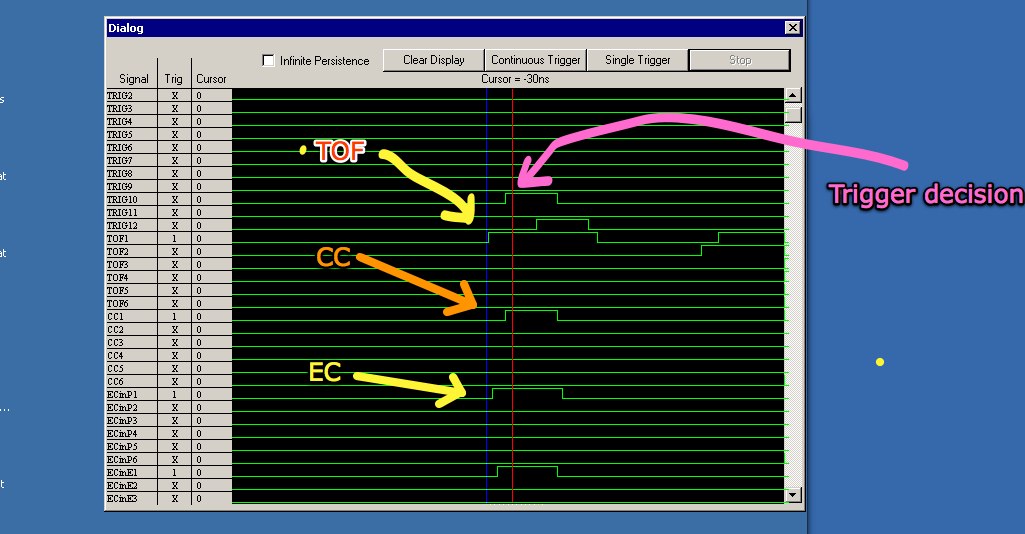 6
Brand New DVCS Trigger Logic
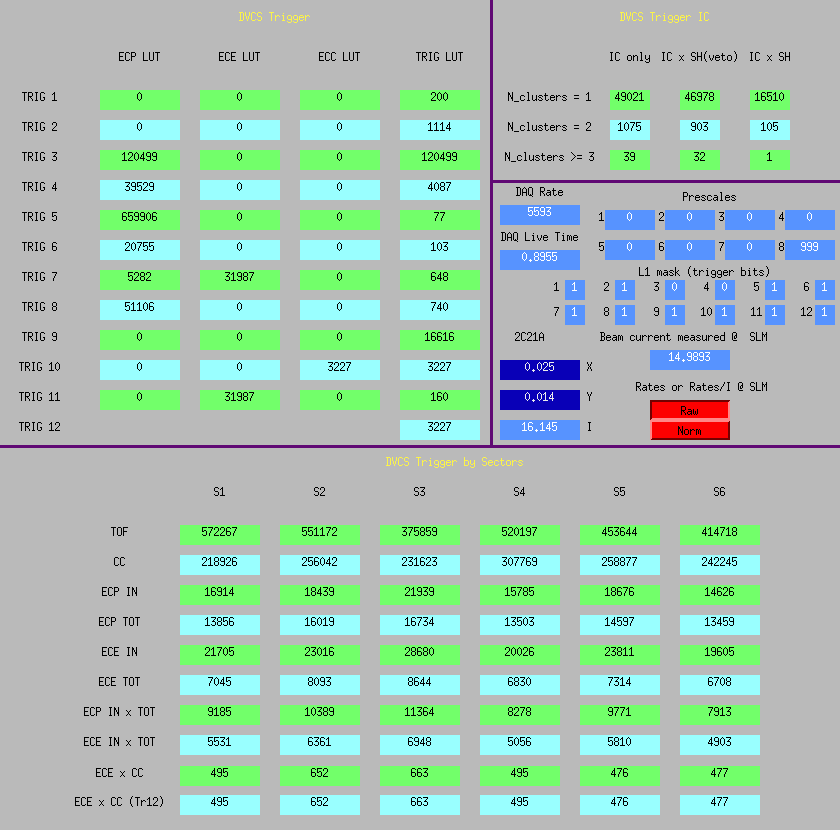 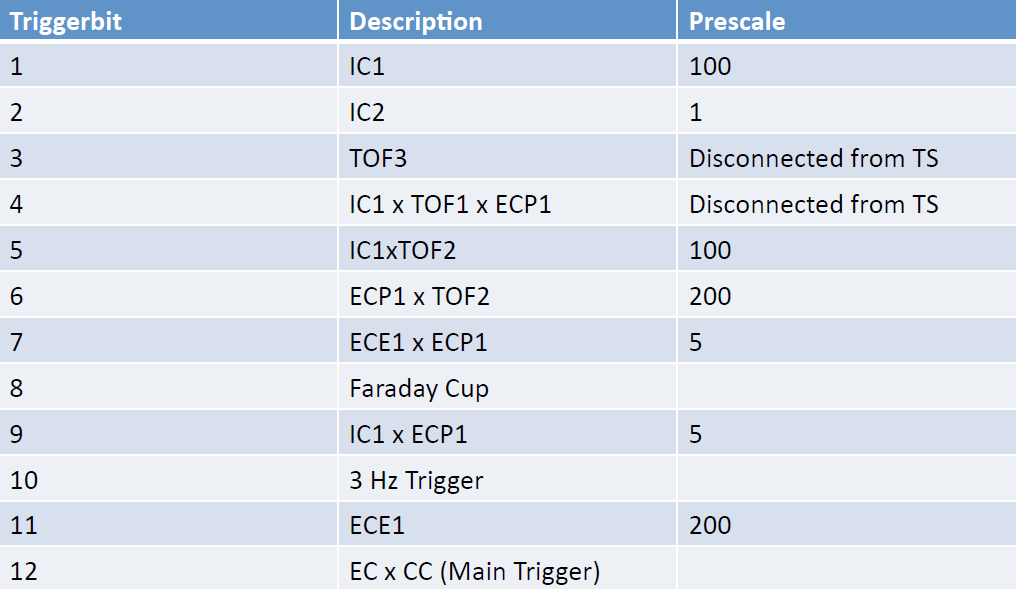 Perform CC threshold scans from 20-200mV (corresponding to 0.2 – 2 p.e.). Trigger rate changes by factor ~3 *
7
Beam Luminosity Scan
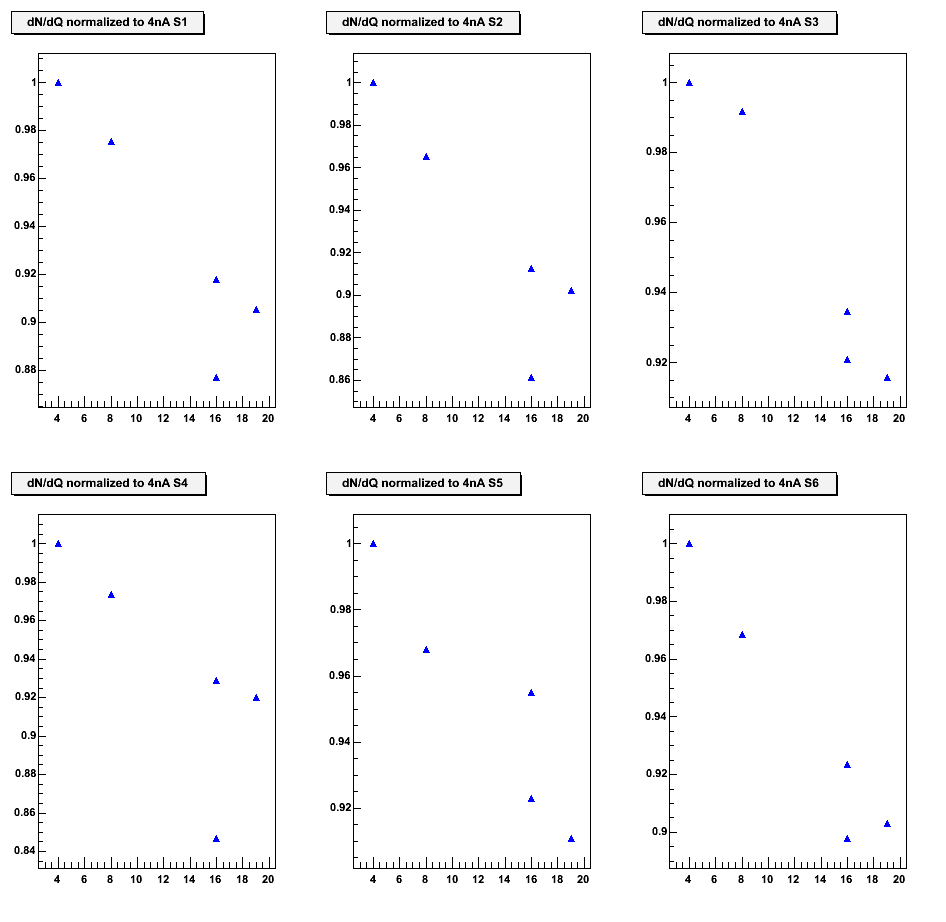 8
Beam Luminosity Scan
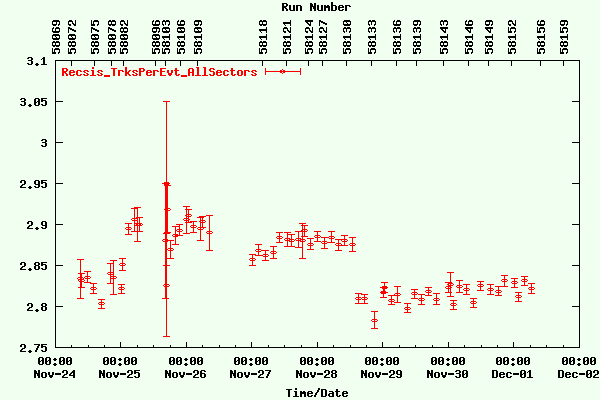 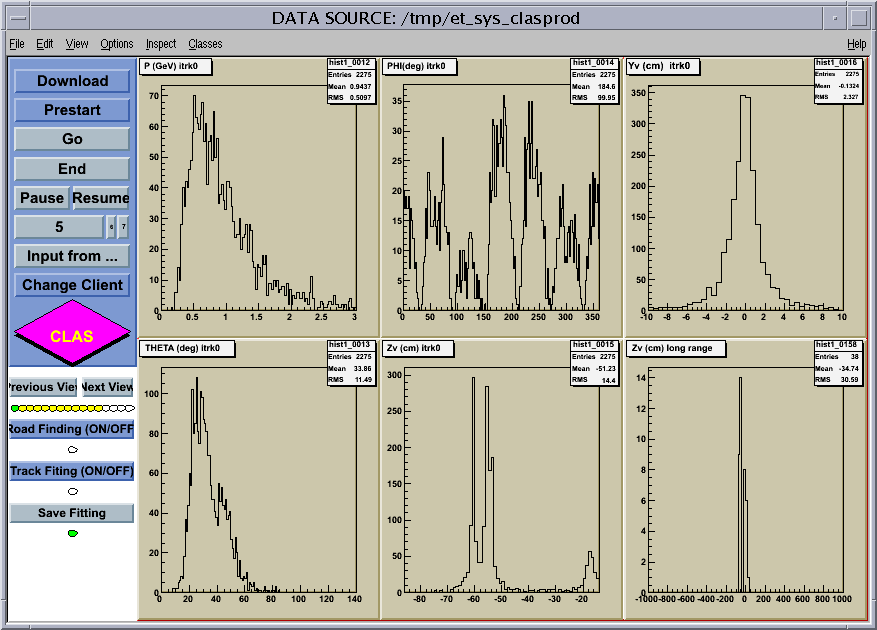 Empty Target
9
Beam Quality: December 2008
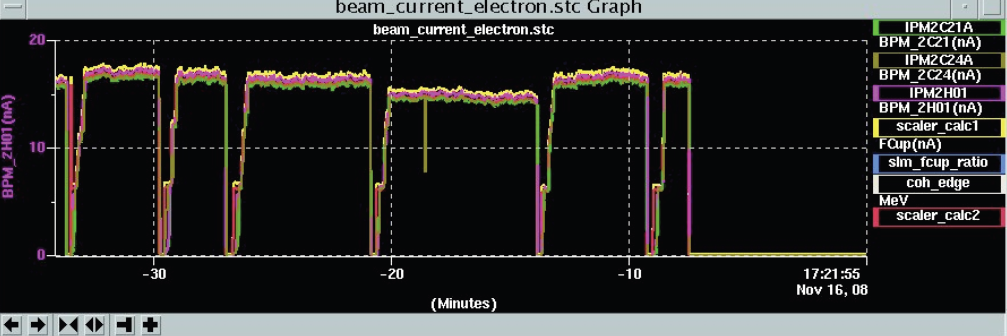 10
Accelerator RF Model Improved
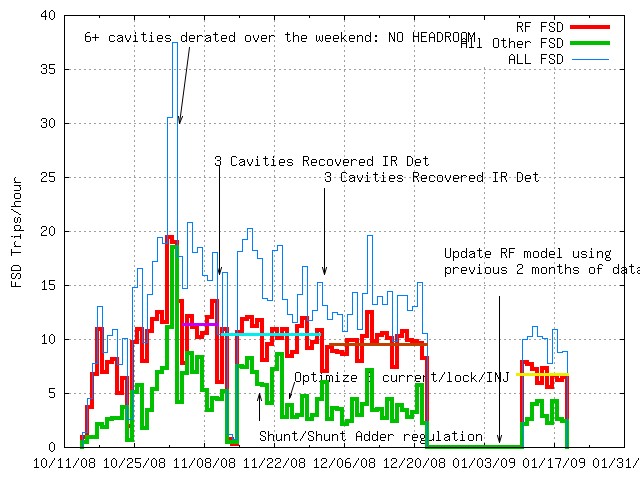 11
Beam Quality: January 2009
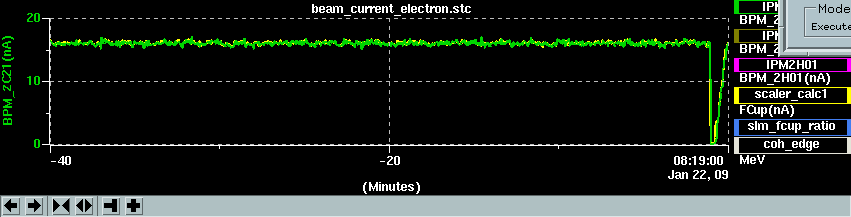 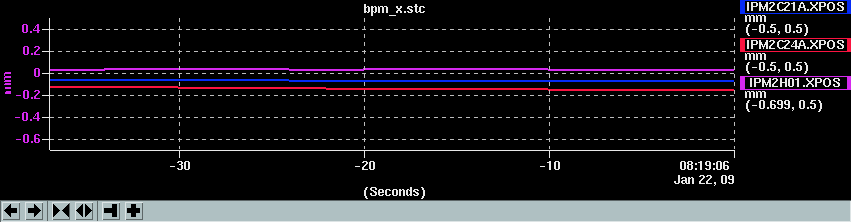 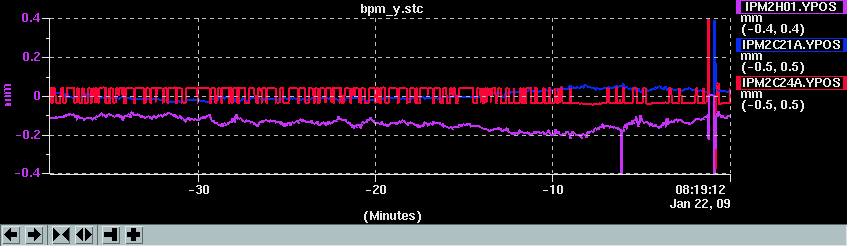 13 trips in 3 hours
epX asymmetry sinj moment
Half-wave plate insertion
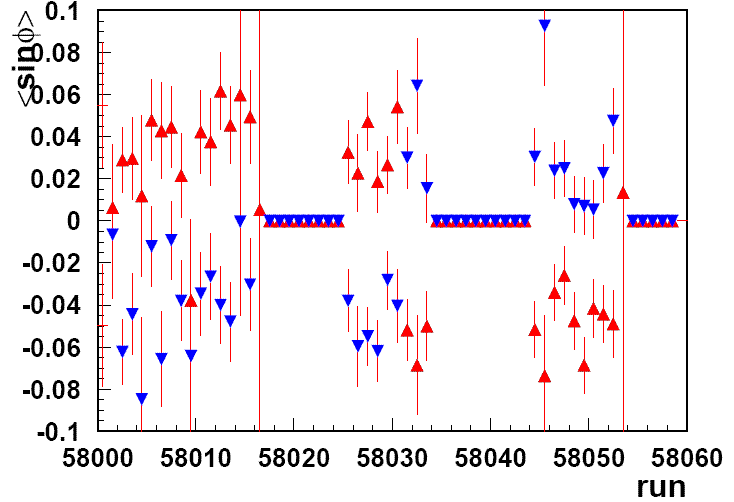 85%
Beam
Polarization
Courtesy of Harut
DVCS Solenoid Current Scan:
1/22: DVCS Solenoid Current Scan, Straight Tracks Runs
Solenoid Field Mapping
CLAS-Note 2009-009
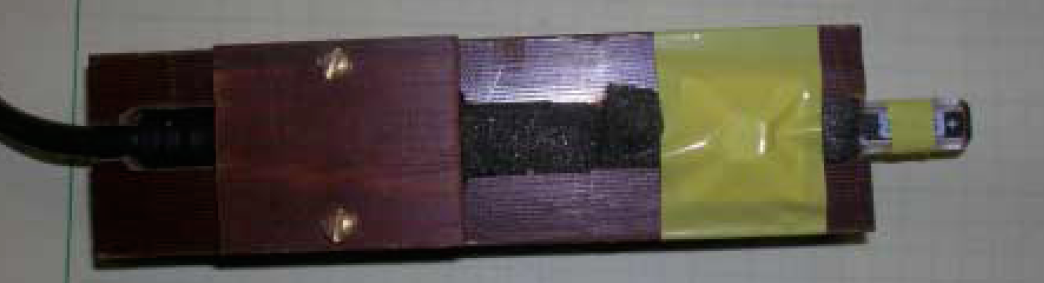 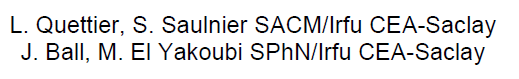 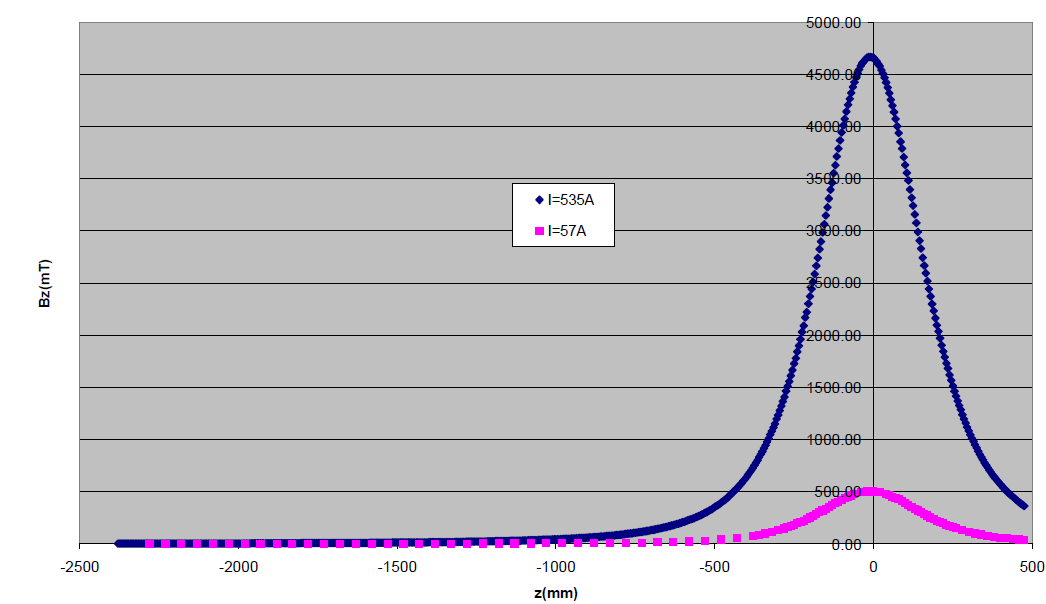 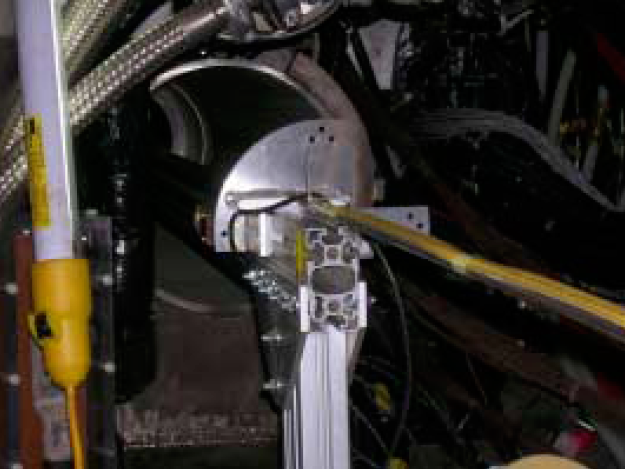 15
Solenoid Field Mapping
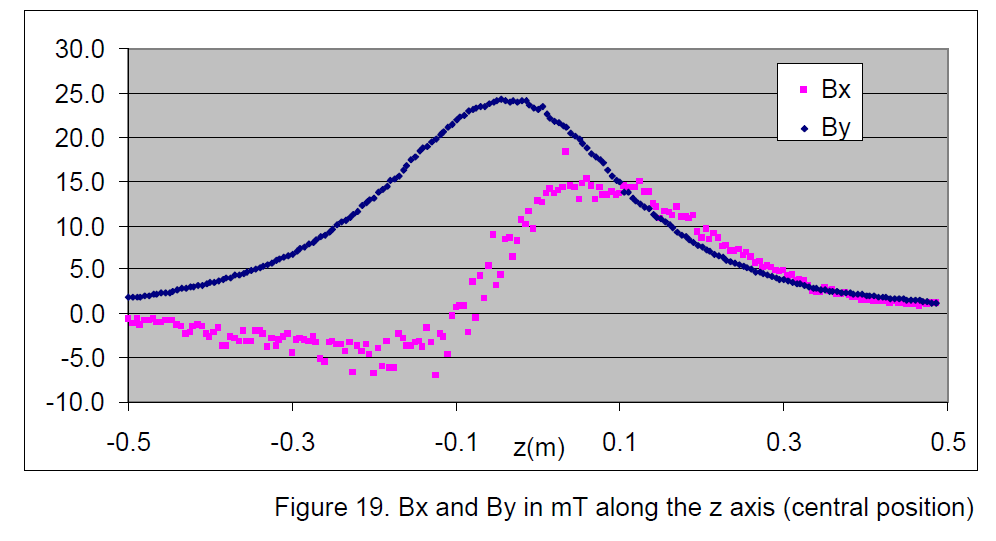 Comparison With Data 
Compatible with:

~1mm shift (affects BX)
~0.5 mRad (affects BY)
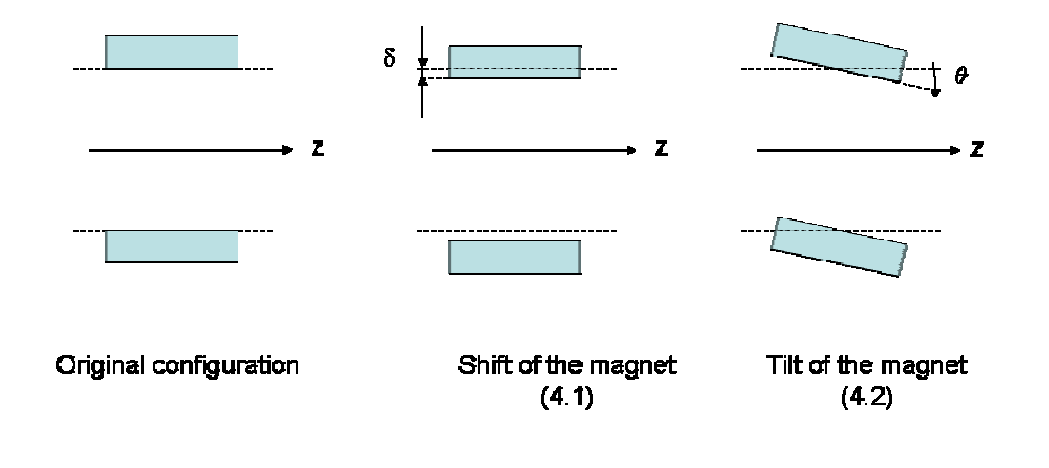 16
Various Issues
Shifts / Documentation

Personnel Sometimes not Well Trained to take shifts:
Monitoring histos not printed / looked at all the times
Documentation / Warning Signs not read
Alarm Silenced / Ignored
Start / End Run, non-emergency situations (like Moeller Runs)
What to Monitor

Please:
Come one hour before your shift if it’s your first time
17
Various Issues
Fedora 8 switch
Reconstruction Software: Black Box
?
Data
Also: Desktops are RHEL5
Software is Fedora 8
18
Various Issues
Computer Farm:

Factor of 4-5 increase in Jobs submitted
CPU Power is still the same as 5 years ago – no plans to increase it.
We need at least factor of 2 – otherwise:
Forget about processing data in 2 months
Forget about huge simulations

We’re already in “crisis” more – affecting data quality.

Meeting between offline group and CC staff
Action needed: buy nodes, disk space.
Estimated Costs: 60-100K.
19
Conclusions
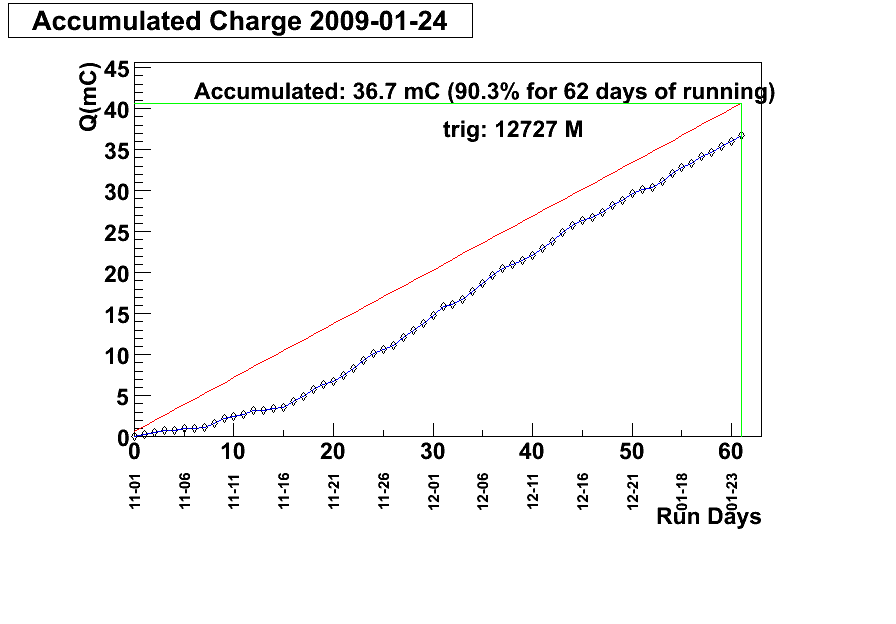 Calibration is Ongoing
~900 Runs
100 TB of data
20